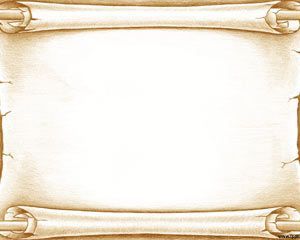 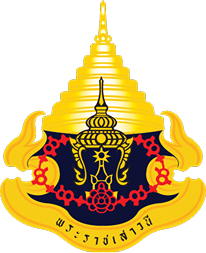 ความรู้ประกอบการสอนวิชาภาษาไทย
ความรู้เบื้องต้นเกี่ยวกับวรรณคดีไทย
วิชา ภาษาไทย ๕ ระดับชั้นมัธยมศึกษาปีที่ ๖ผู้สอน ครูกนกพร โพคณารักษ์
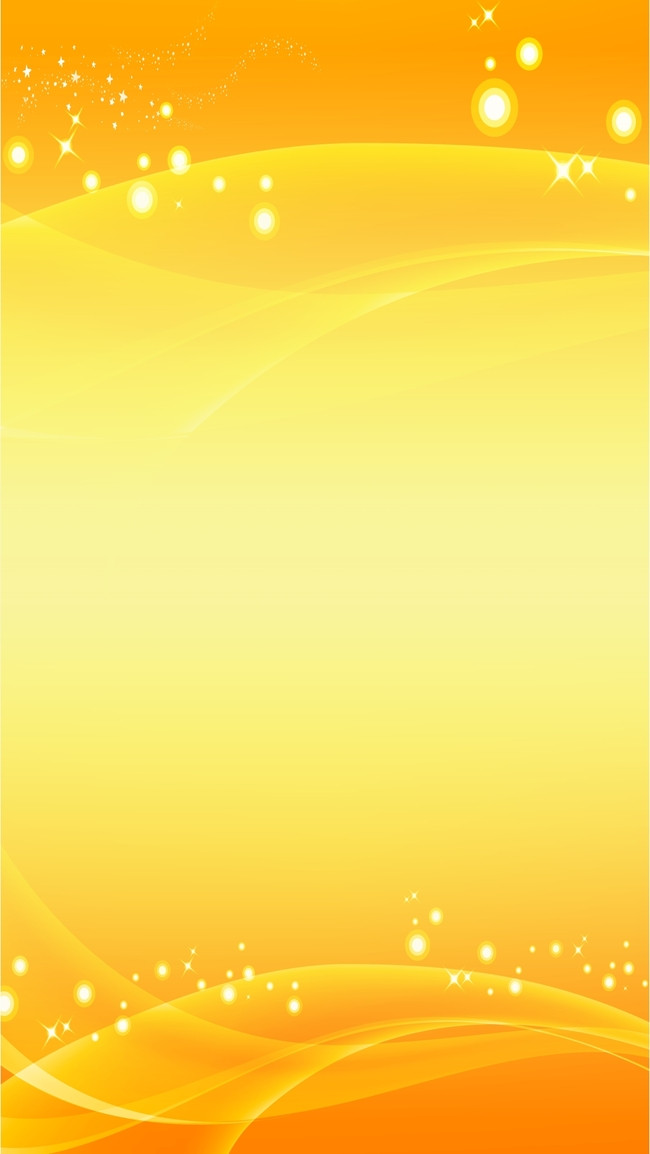 คุณสมบัติของวรรณคดี
๑. แต่งดี  มีศิลปะในการเสนอเรื่อง  การใช้ภาษา  มีอรรถรส  มีความงาม (สุนทรียภาพ)
เพียบพร้อมด้วยคุณลักษณะของ “วรรณศิลป์”
๒. มีอารมณ์สะเทือนใจ  (Emotion) คือ ทำให้ผู้อ่านเกิดความรู้สึก หรืออารมณ์คล้อยตามบทบาท
ของตัวละครในเรื่อง
๓. มีประโยชน์ต่อผู้อ่าน  อาจอ้างอิงได้ แต่ไม่ถึงกับเป็นตำราทางวิชาการ
๔. ให้ความบันเทิงแก่ผู้อ่าน  เปิดหูเปิดตาให้รู้เห็นแง่ชีวิตในด้านต่างๆ ตามที่ตัวละครในท้องเรื่องต้องเผชิญ หรือให้บทสอนใจตามควร แต่มิใช่หนังสือเทศนา
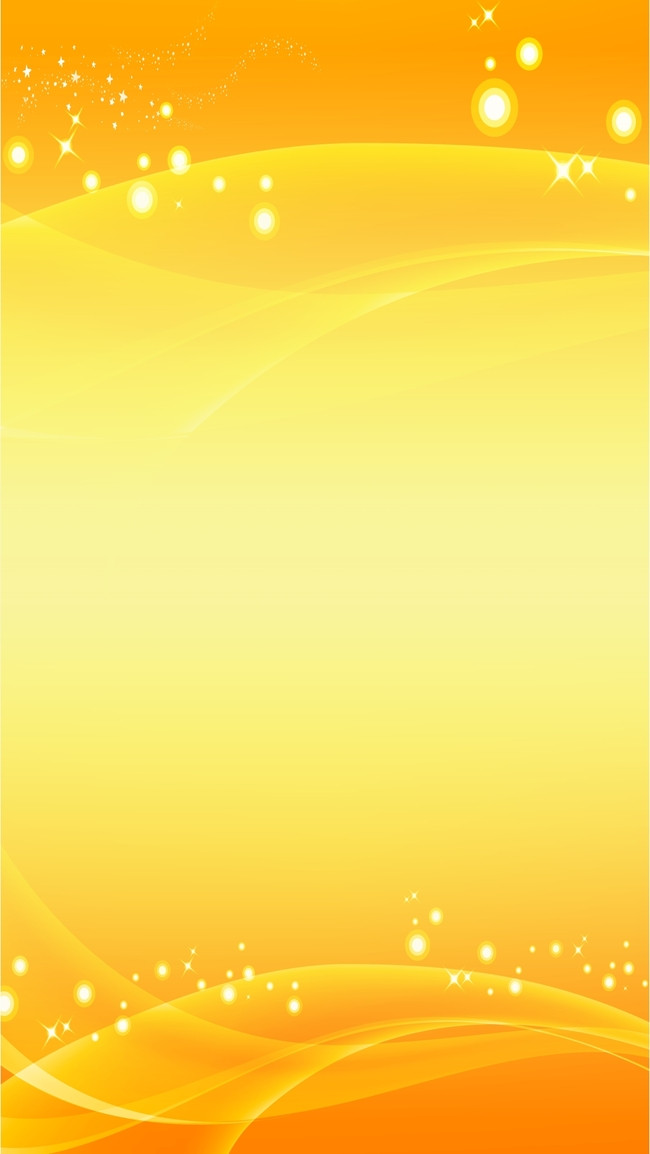 ประเภทของวรรณคดี
การแบ่งประเภทของวรรณคดี  ถ้าแบ่งตามลักษณะการแต่ง อาจแบ่งได้กว้างๆ  ดังนี้
๑. ร้อยกรอง  ได้แก่ บทกวีนิพนธ์แบบต่างๆ ที่กวีแต่งขึ้นโดยใช้ระเบียบของภาษาและการแสดงออกซึ่งความคิดชั้นสูง ต้องการรูปแบบหรือดำเนินตามข้อบังคับกำหนดกฎเกณฑ์เฉพาะแบบ  เช่น  กำหนดจำนวนคำ  กำหนดตำแหน่งรับสัมผัส  กำหนดจำนวนวรรค  กำหนดเสียงวรรณยุกต์เอกโทตรีจัตวาสามัญ กำหนดเสียงหนักเบาสั้นยาว  (ครุ-ลหุ)
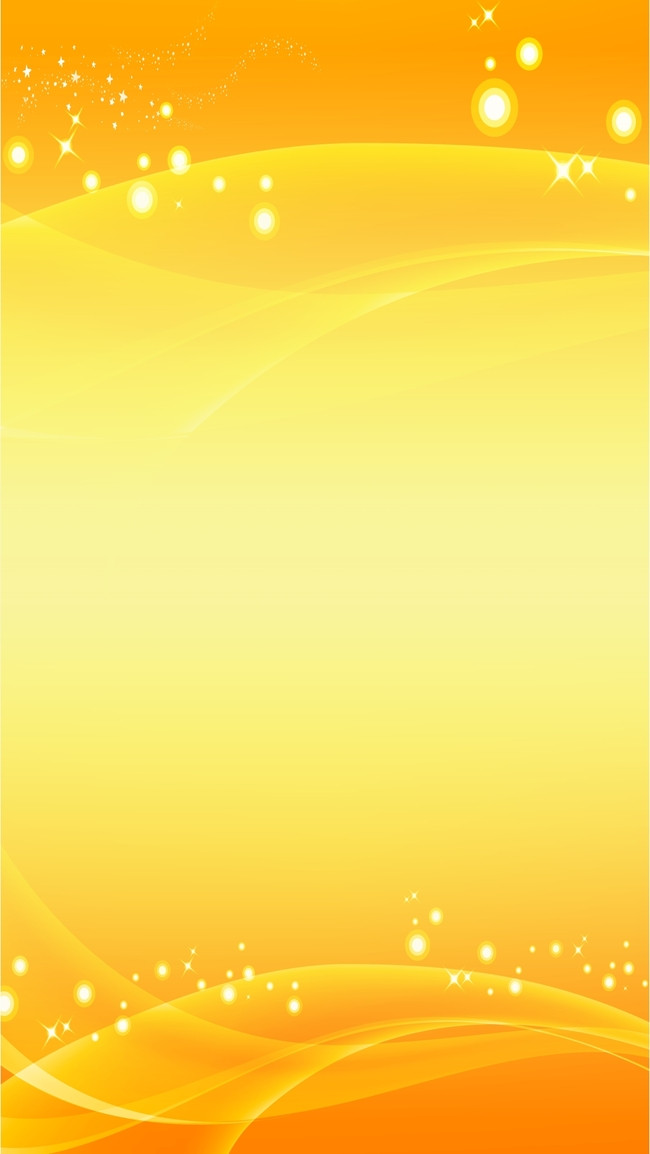 ประเภทของวรรณคดี
๒.  ร้อยแก้ว  คือ การเรียบเรียงถ้อยคำ  ไม่มีหลักเกณฑ์หรือแบบแผนตายตัว การเขียนร้อยแก้วในสมัยโบราณมักจะเป็นร้อยแก้วแบบสัมผัส เช่น                     ศิลาจารึกพ่อขุนรามคำแหง  ไตรภูมิพระร่วง
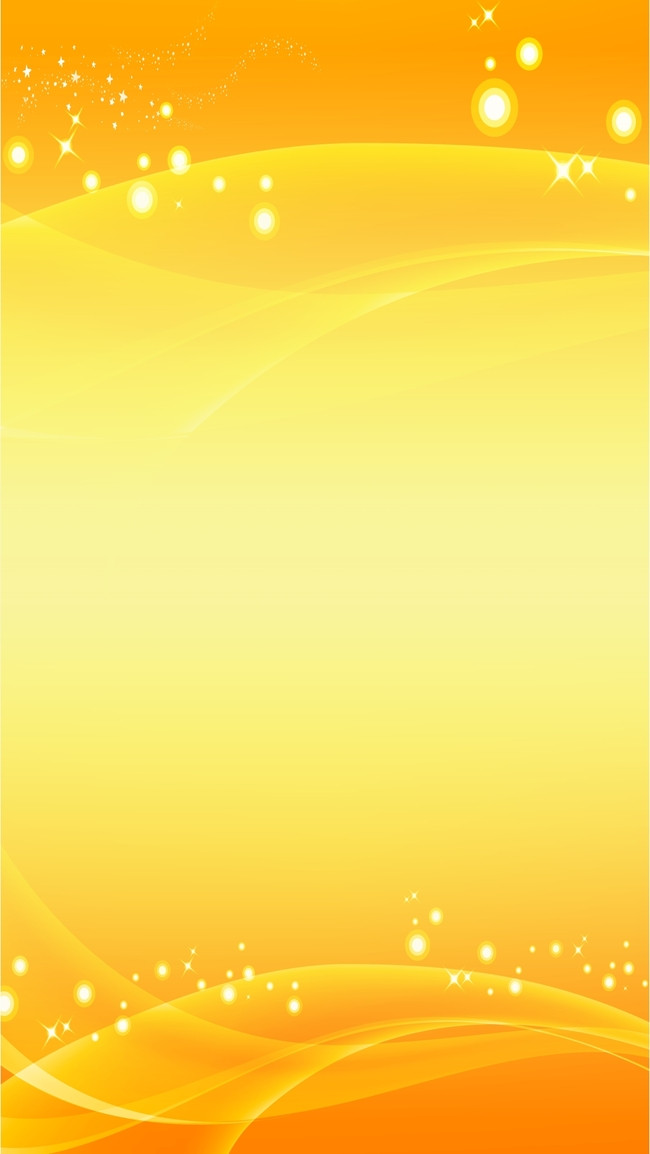 ร้อยกรอง
วรรณคดีไทยส่วนมากนับแต่สมัยอยุธยาลงมาถึงต้นรัตนโกสินทร์ เขียนด้วยแบบ  ร้อยกรองทั้งสิ้นถ้าจำแนกตามลักษณะข้อบังคับในการแต่ง  จะจำแนกได้เป็น
๑. กาพย์   
	มีข้อบังคับจำนวนคำและตำแหน่งที่รับสัมผัส แบบกาพย์ที่ใช้มากในงานร้อยกรอง คือ กาพย์ยานี  กาพย์สุรางคนางค์  กาพย์ฉบัง  หนังสือที่แต่งด้วยกาพย์ เช่น กาพย์พระไชยสุริยา   สุบินคำกาพย์
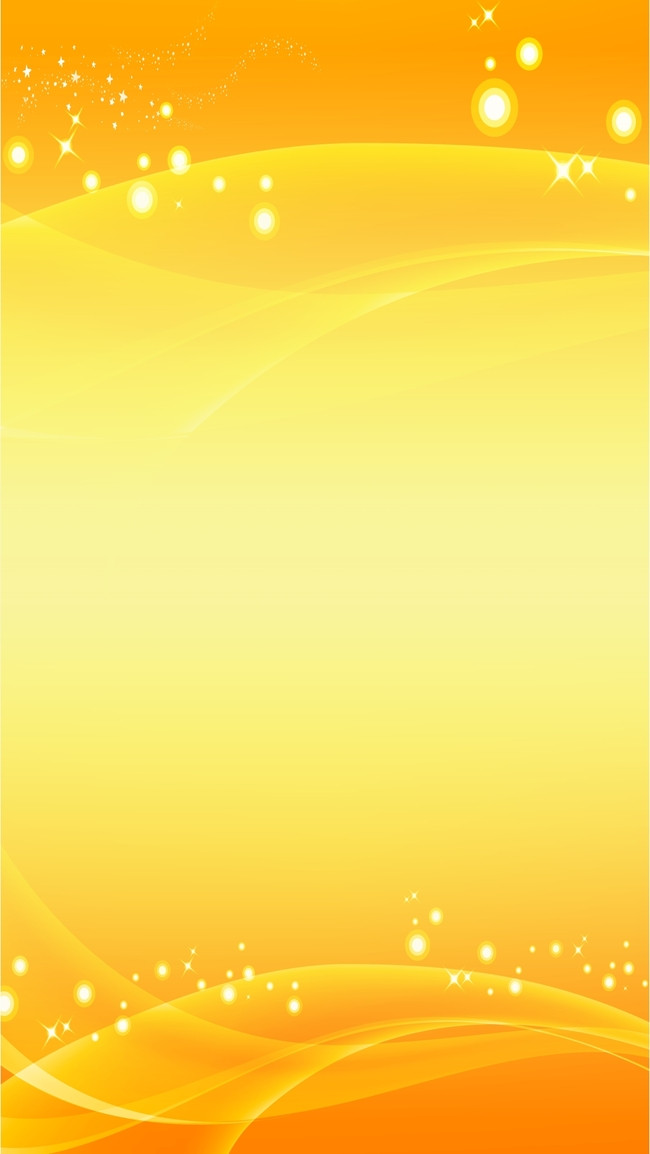 ร้อยกรอง
๒. กลอน 
	บังคับจำนวนคำและตำแหน่งที่รับสัมผัส แบบกลอนที่ใช้มาก คือ กลอนแปดหรือกลอนสุภาพ   กลอนบทละคร กลอนเพลงยาว กลอนกลบท กลอนดอกสร้อย สักวา หนังสือที่แต่งด้วยกลอนมีมาก เช่น นิทานคำกลอน                      เรื่องพระอภัยมณี ของสุนทรภู่ กลอนบทละครเรื่องอิเหนา  รามเกียรติ์ อุณรุท กลอนเสภาเรื่องขุนช้างขุนแผน ประชุมเพลงยาว กลอนศิริวิบุลกิตติ์  ประชุมบทสักวาเล่นถวาย  บทดอกสร้อย
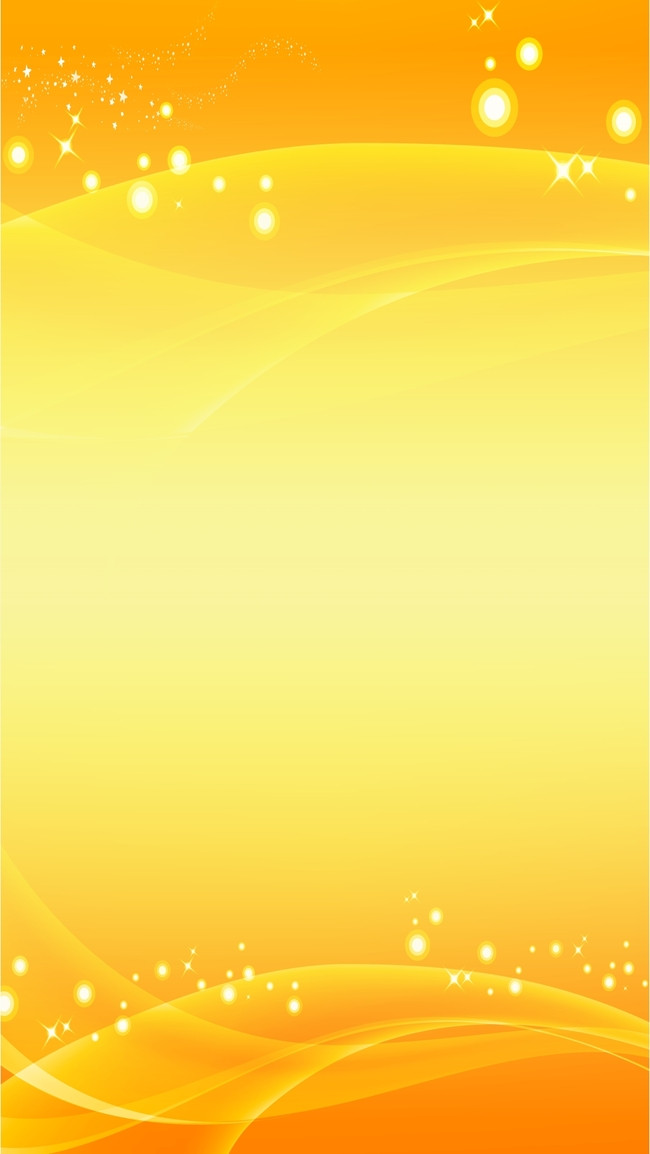 ร้อยกรอง
๓. ฉันท์
	บังคับจำนวนคำ ตำแหน่งรับสัมผัส และเสียงสั้นยาวตามตำแหน่งที่กำหนด ฉันท์มีมากมายหลายแบบ  มีกำหนดคำเสียงสั้นยาว  ตลอดจนสัมผัสต่างกันตามกำหนด   แบบฉันท์ที่ใช้มาก ได้แก่  สัททุลวิกกีฬิต  วสันตดิลก               อินทรวิเชียร  มาณวก โตฎก  มาลินี  อีทิสัง ภุชงคประยาต  ในการแต่งคำฉันท์มักใช้กาพย์เข้าผสมด้วย  หนังสือ  คำฉันท์สำคัญๆ ได้แก่ เสือโคคำฉันท์ ฉันท์ดุษฎีสังเวยกล่อมช้าง สมุทรโฆษคำฉันท์  อุเทนคำฉันท์  พระนลคำฉันท์  สามัคคีเภทคำฉันท์ มัทนะพาธา  (บทละครคำฉันท์)  อิลราชคำฉันท์
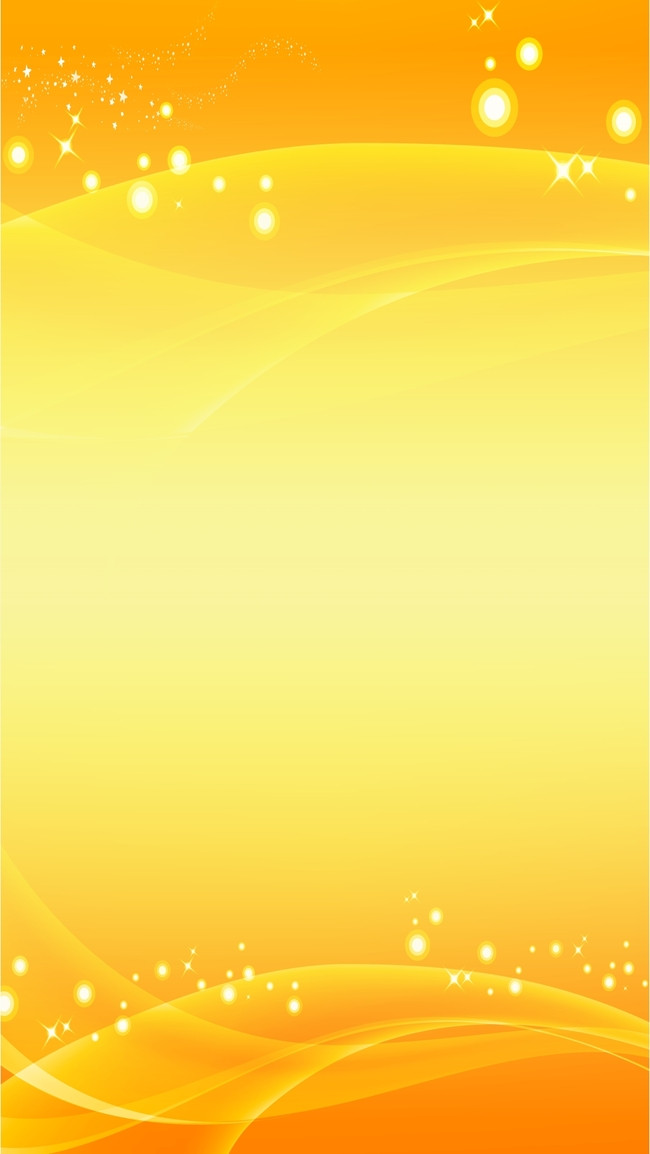 ร้อยกรอง
๔. โคลง 
บังคับจำนวนคำ การแบ่งวรรค  การรับสัมผัส   และเสียงวรรณยุกต์ตามตำแหน่งที่กำหนดให้ แบบโคลงที่ใช้กันมาก ได้แก่ โคลงสี่สุภาพ โคลงสี่ดั้น โคลงสาม โคลงสอง หนังสือที่แต่งด้วยคำโคลงมี 
โคลงกำสรวลศรีปราชญ์   โคลงยวนพ่าย  โคลงภาพพระราชพงศาวดาร   ตำราม้าคำโคลง  หนังสือโคลงบางเล่มมีร่ายและโคลงหลายอย่าง เรียกว่า ลิลิต เช่น ลิลิตพระลอ  ลิลิตตะเลงพ่าย
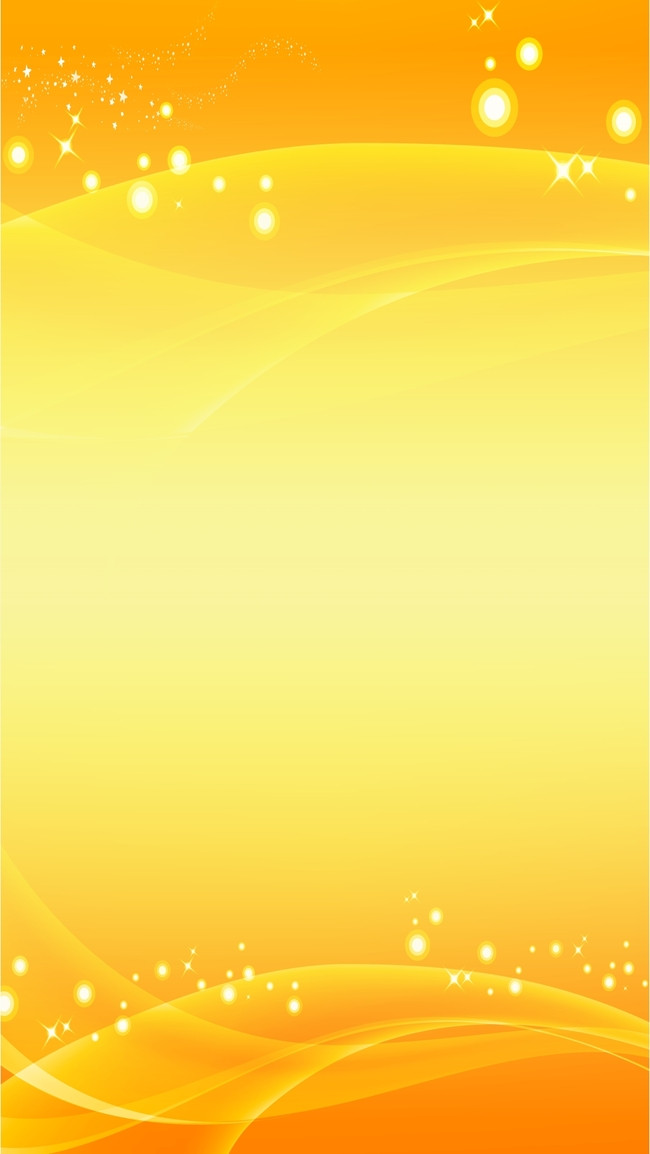 ร้อยกรอง
๕. ร่าย
มีร่ายสุภาพและร่ายดั้น มีทั้งร่ายยาวและร่ายสั้น  ร่ายสั้นกำหนดวรรคละ ๕ คำ และกำหนดตำแหน่งสัมผัสที่แน่นอน  แต่ร่ายยาวไม่กำหนดจำนวนคำหรือตำแหน่งสัมผัส หนังสือที่แต่งเป็นร่ายยาวที่สำคัญ คือ มหาเวสสันดรชาดก                     เทศน์มหาชาติ  ส่วนร่ายสั้นมีอยู่ในหนังสือลิลิตต่างๆ เช่น ลิลิตพระลอ   ลิลิตนิทราชาคริตส่วนร้อยกรองที่มีลักษณะพิเศษ เช่น ลิลิต  กาพย์ห่อโคลง                  กาพย์เห่เรือ  หรือแม้กระทั่งการใช้กลบทต่างๆ ซึ่งเป็นการเพิ่มคุณค่าให้แก่                 ร้อยกรองไทย
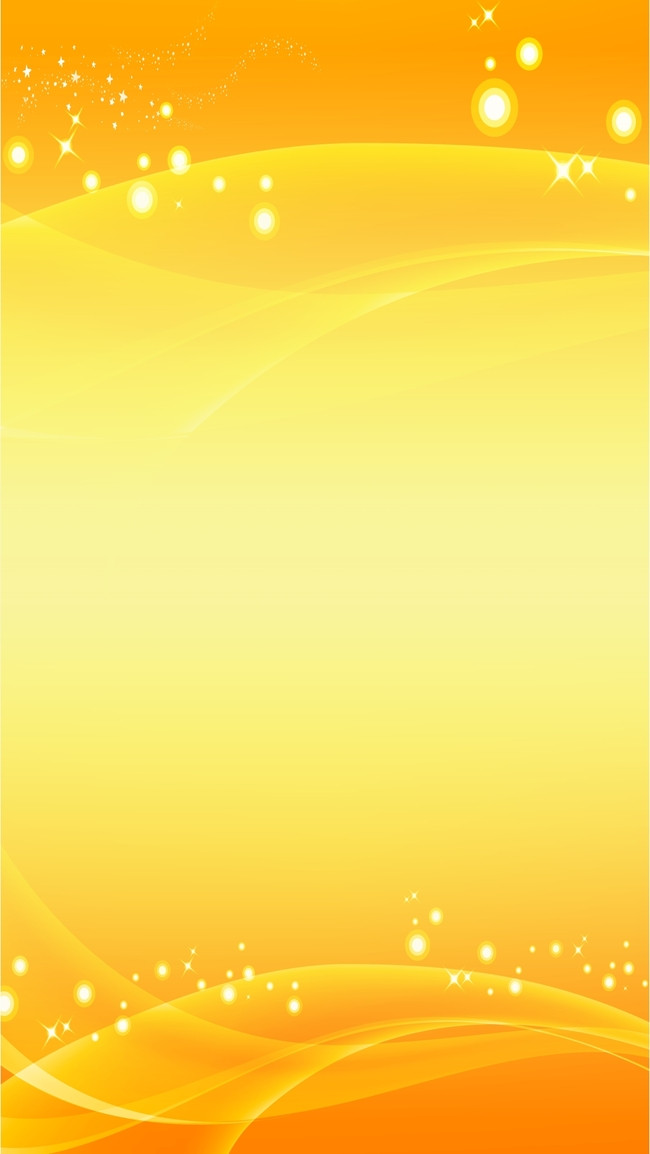 ร้อยแก้ว
วรรณคดีร้อยแก้วในสมัยโบราณ  ส่วนมากไม่มุ่งแสดงอารมณ์ หรือจินตนาการ  หนังสือที่เขียนเป็นร้อยแก้วนั้น อาจจำแนกออกไปได้ดังนี้
บันทึกหรือพงศาวดาร เช่น จารึกสุโขทัย พระราชพงศาวดารกรุงศรีอยุธยาฉบับหลวงประเสริฐอักษรนิติ์  ฉบับพันจันทนุมาศ  ฉบับบริติชมิวเซียม  คำให้การชาวกรุงเก่า  จดหมายเหตุพระราชกิจรายวันในวัชกาลที่ ๕ จดหมายเหตุราชทูตไทยไปยุโรปฯลฯ
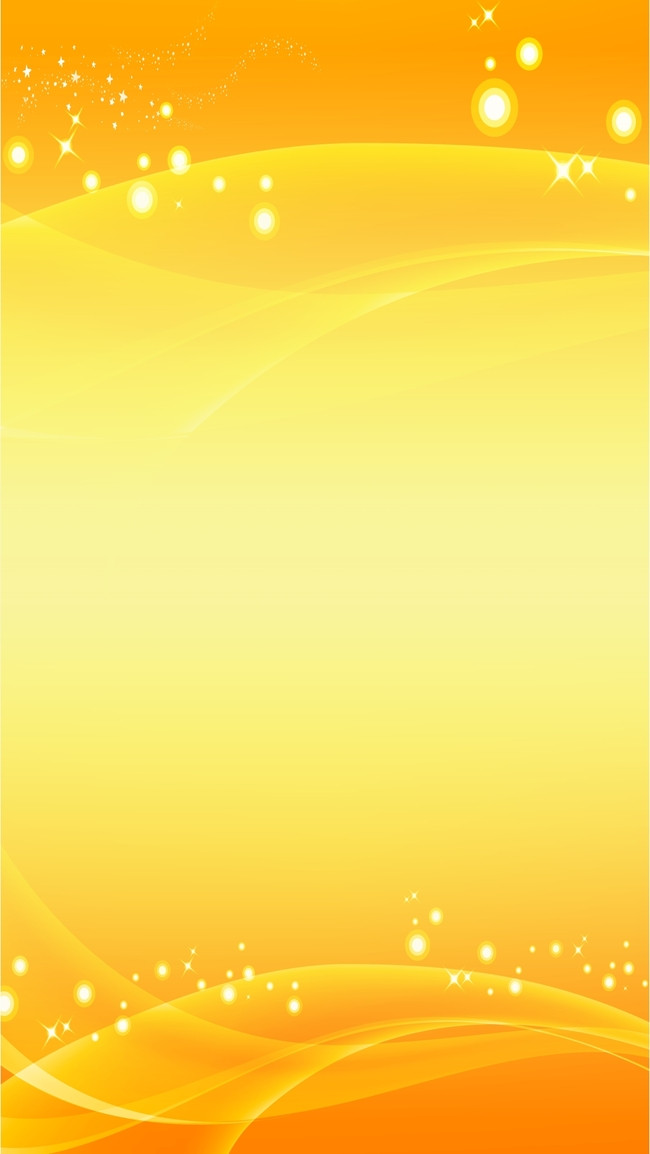 ร้อยแก้ว
กฎหมาย เช่น กฎหมายตราสามดวง หรือพระราชกำหนดต่างๆ 
	ศาสนาและปรัชญา  เช่น ไตรภูมิกถา (ไตรภูมิพระร่วง)  ไตรภูมิโลกวินิจฉัย 
	จดหมายหรือพระราชสาส์นต่างๆ เช่น สาส์นสมเด็จ  เสด็จประพาสต้น
พระราชนิพนธ์ไกลบ้าน